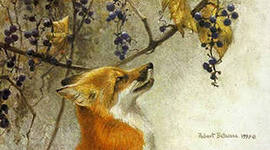 Эзоп «Лисица и виноград»И.А.Крылов «Лиса и виноград»
Литературное чтение. 3 класс. 
УМК «Начальная школа XXI век».
Гизатулина Начия Аминовна, учитель начальных классов
МБОУ СОШ № 3 г. Салехард
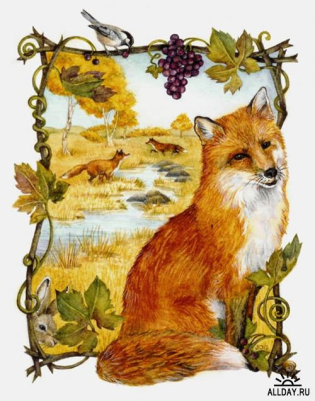 Не любит семечки из шишек,
 А ловит бедных серых мышек.
 Среди зверей она – краса!
 Плутовка рыжая…
Жадность

Лесть, хитрость

Глупость

Трусливость
Эзоп - полулегендарная фигура древнегреческой литературы, баснописец, живший в VI веке до н. э..
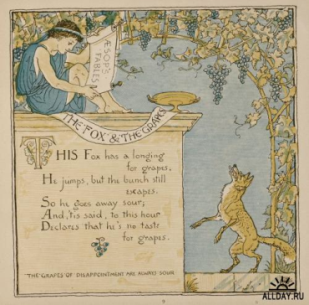 Картина Диего Веласкеса
Дедушка Крылов
РУССКИЙ ПОЭТ

БАСНОПИСЕЦ

ПЕРЕВОДЧИК

ПИСАТЕЛЬ -САТИРИК

АКАДЕМИК Императорской  Академии наук

Автор  более 200 басен
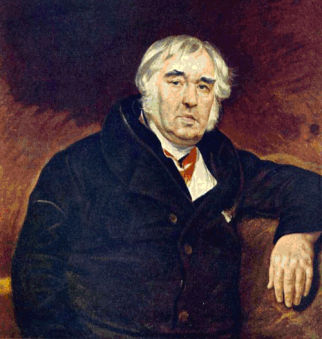 Иван Андреевич Крылов(1769-1844)
Памятник Ивану Андреевичу Крылову
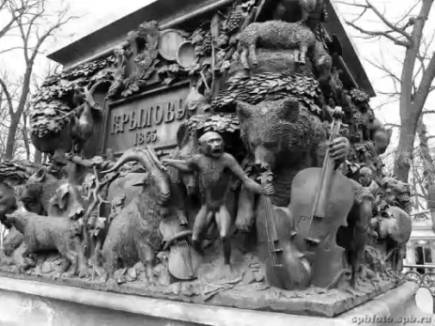 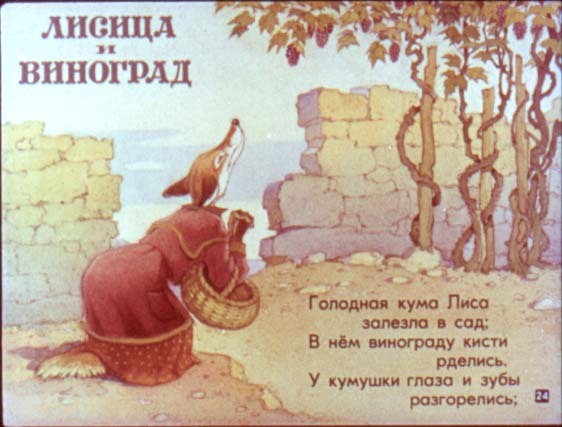 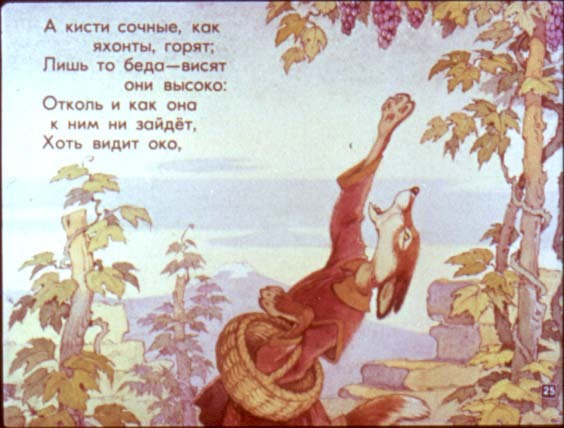 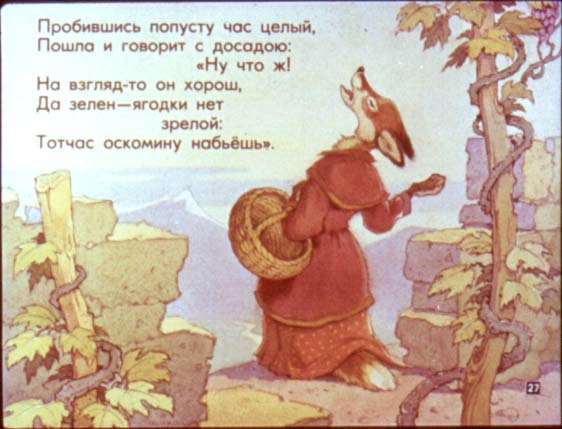 Словарная работа
Рделись – краснели.
Яхонты – драгоценные камни.
Неймёт – не берёт.
Отколь - откуда.
Око – глаз.
Оскомина - ощущение вяжущей, терпкой кислоты во рту.
Тест.
Басня – это: 
краткий рассказ; 
поучительный рассказ; 
краткий иносказательный рассказ поучительного характера. 
 
Герои басни: 
люди 
животные, птицы, растения 
люди, животные
Басни писались с целью: 
высмеять пороки людей 
научить правильному поведению 
показать пример для подражания 
рассмешить 

Форма речи басни имеет: 
прямое значение 
иносказетельное значение 
В басне: 
есть вывод
вывода нет, каждый придумывает его сам. 
вывод не нужен.
Проверь себя
Краткий иносказательный рассказ поучительного характера.
Животные, птицы, растения.
Высмеять пороки людей.
Иносказательное значение.
Есть вывод.
Источники:
Л.А. Ефросинина. Литературное чтение. 3 класс. Методическое пособие. М. «Вентана-Граф», 2009. 
Л.А. Ефросинина. Литературное чтение. Учебник для учащихся 3 класса в 2 частях. Часть 1. М. «Вентана-Граф», 2009. 
Л.А. Ефросинина. Литературное чтение: Рабочая тетрадь для учащихся 3 класса, часть 1 М. «Вентана-Граф», 2011.
Картинки: http://images.yandex.ru/
http://miresperanto.ru/por_inf …  
Толкование слов: http://ru.wiktionary.org/wiki
Биография поэта http://www.litra.ru/biography/get/wrid/ 
Крылов, Иван — Лисица и виноград вmp3 -http://www.byxou.ru/books/index.php